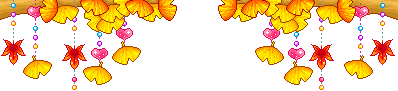 Toán
Bài 13
LUYỆN TẬP CHUNG
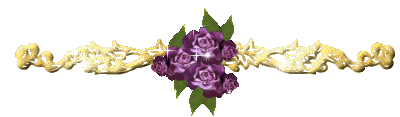 Tiết 1
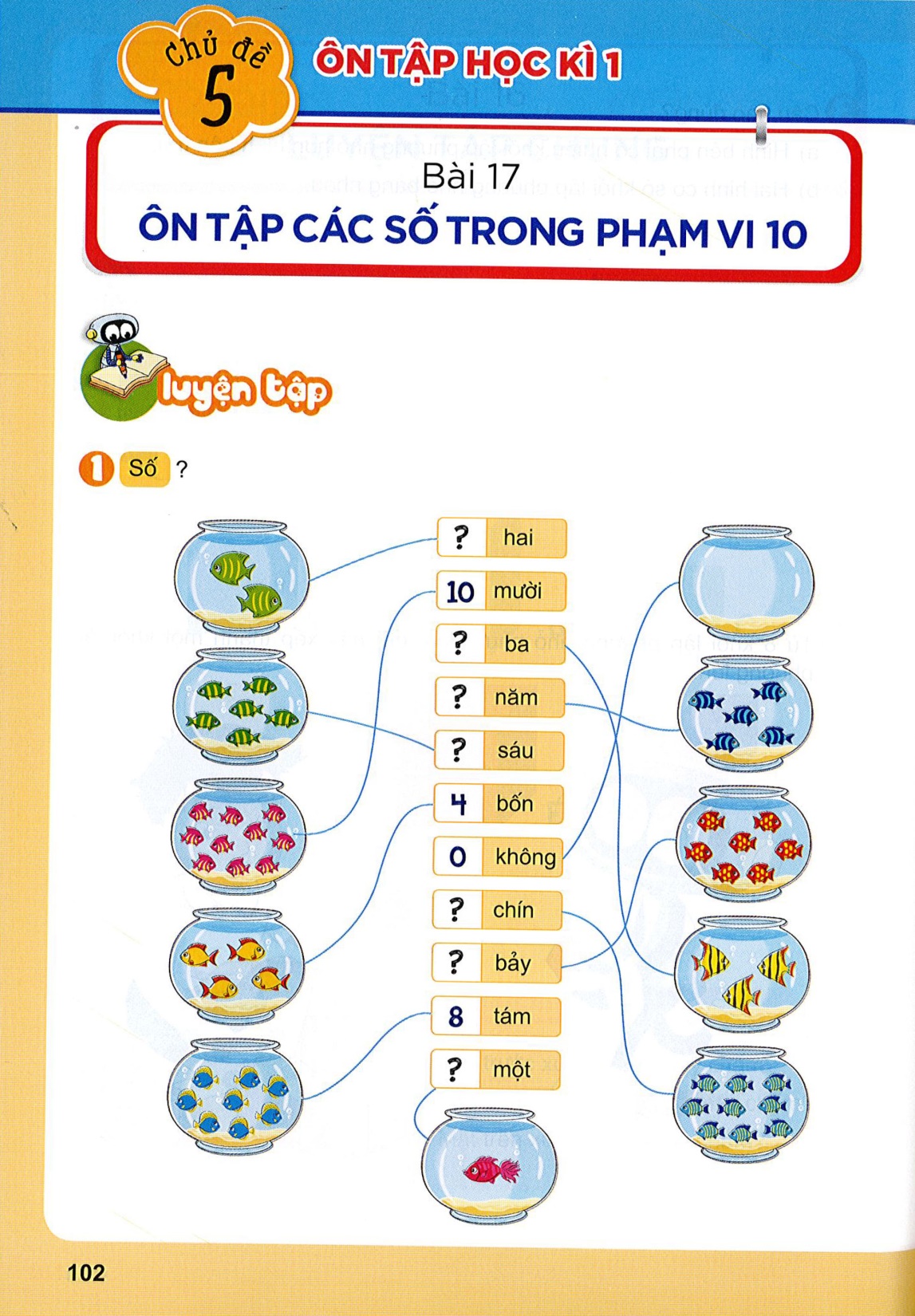 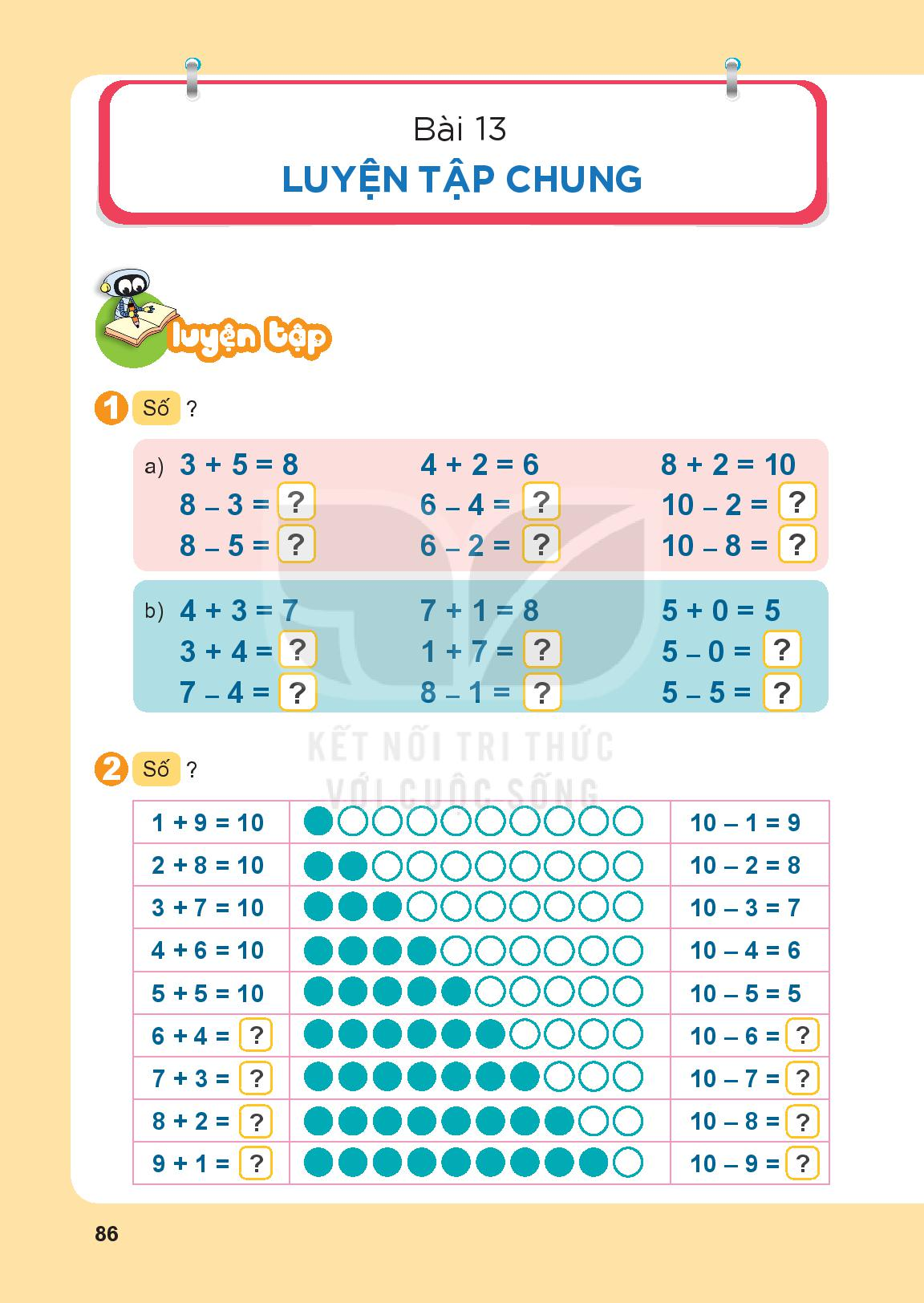 5
2
8
3
4
2
5
7
8
0
3
7
10
4
3
10
2
10
10
1
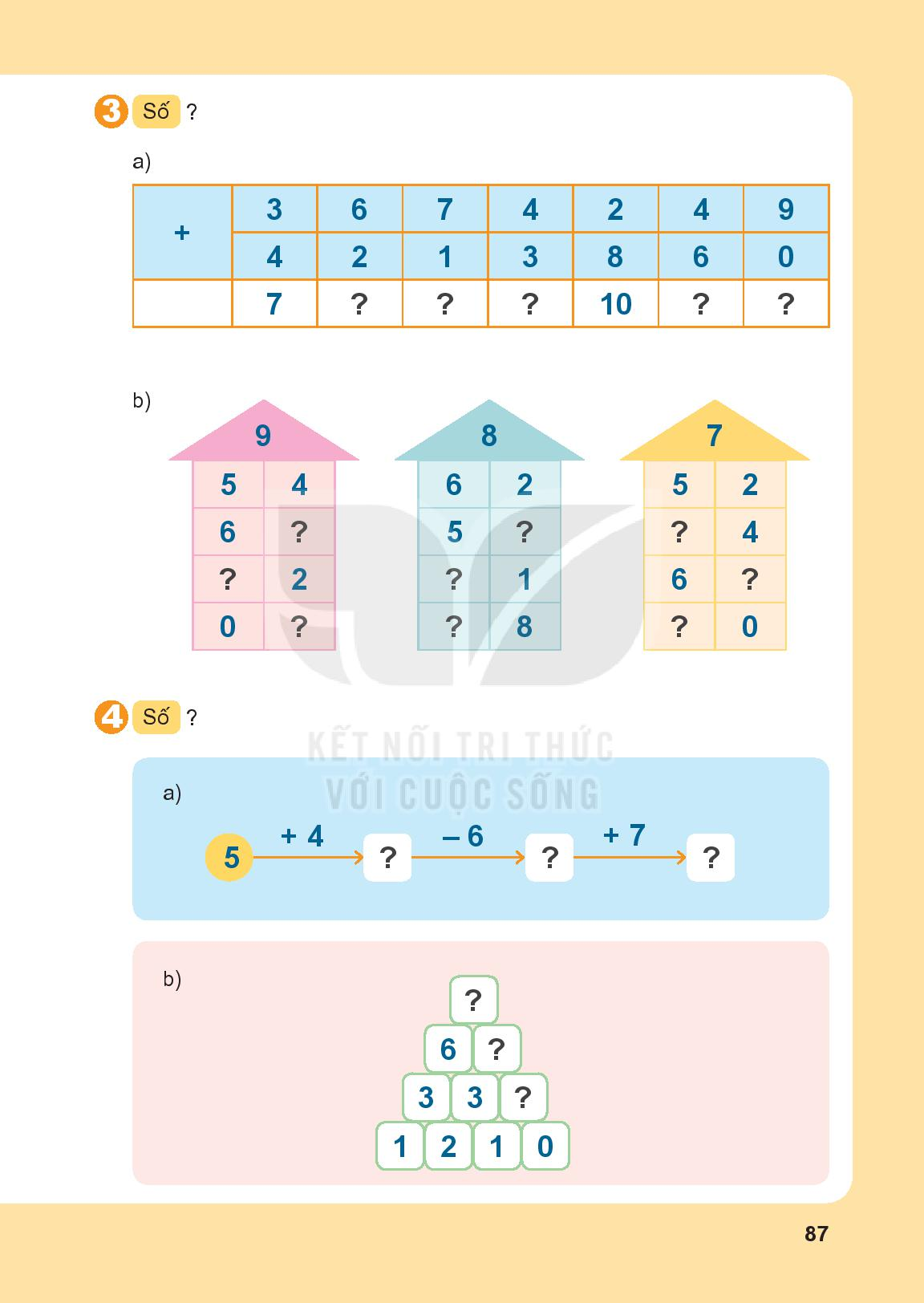 7
8
8
7
10
9
3
3
3
7
7
1
0
9
7
9
3
10
10
4
1
0
Tiết 2
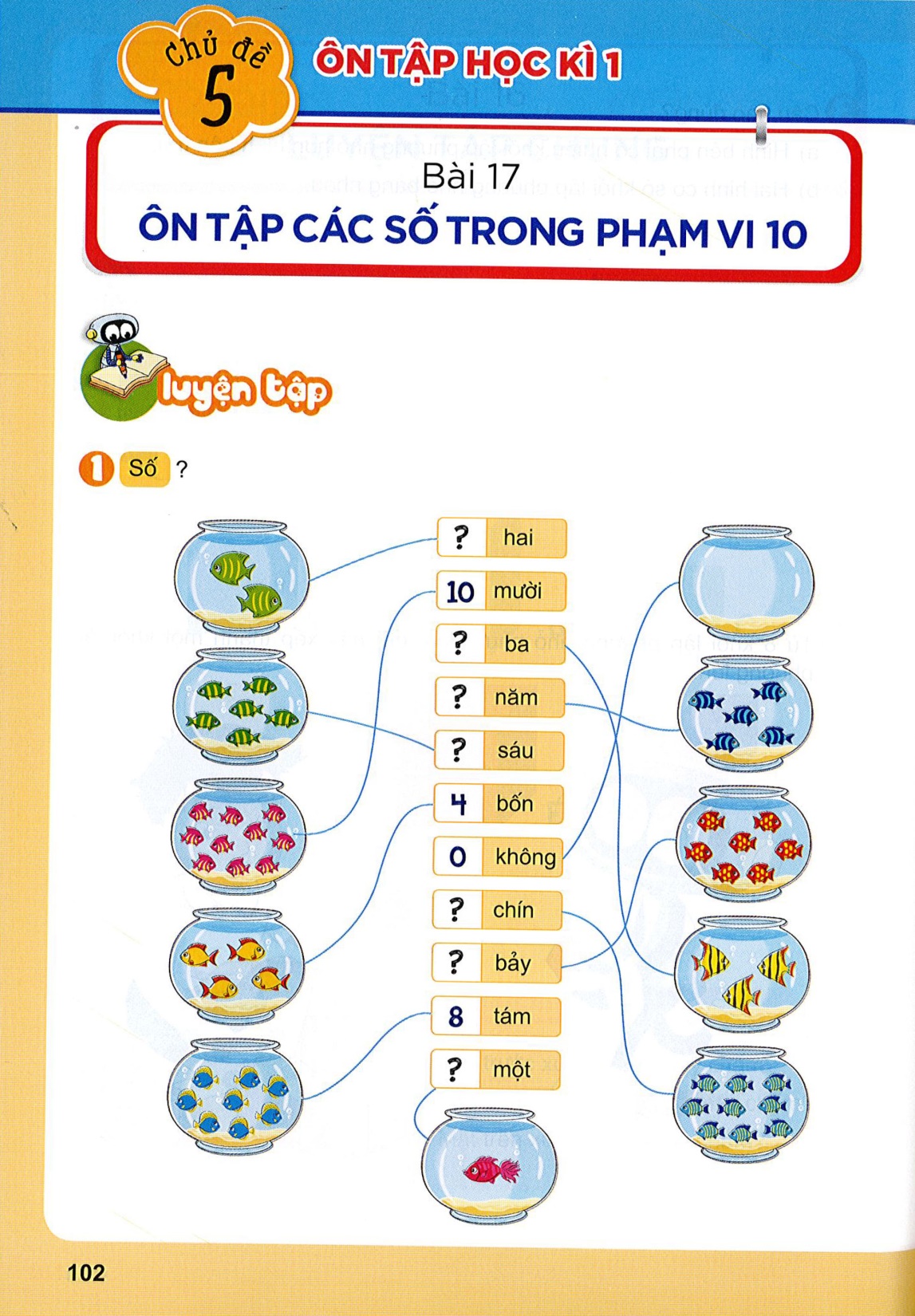 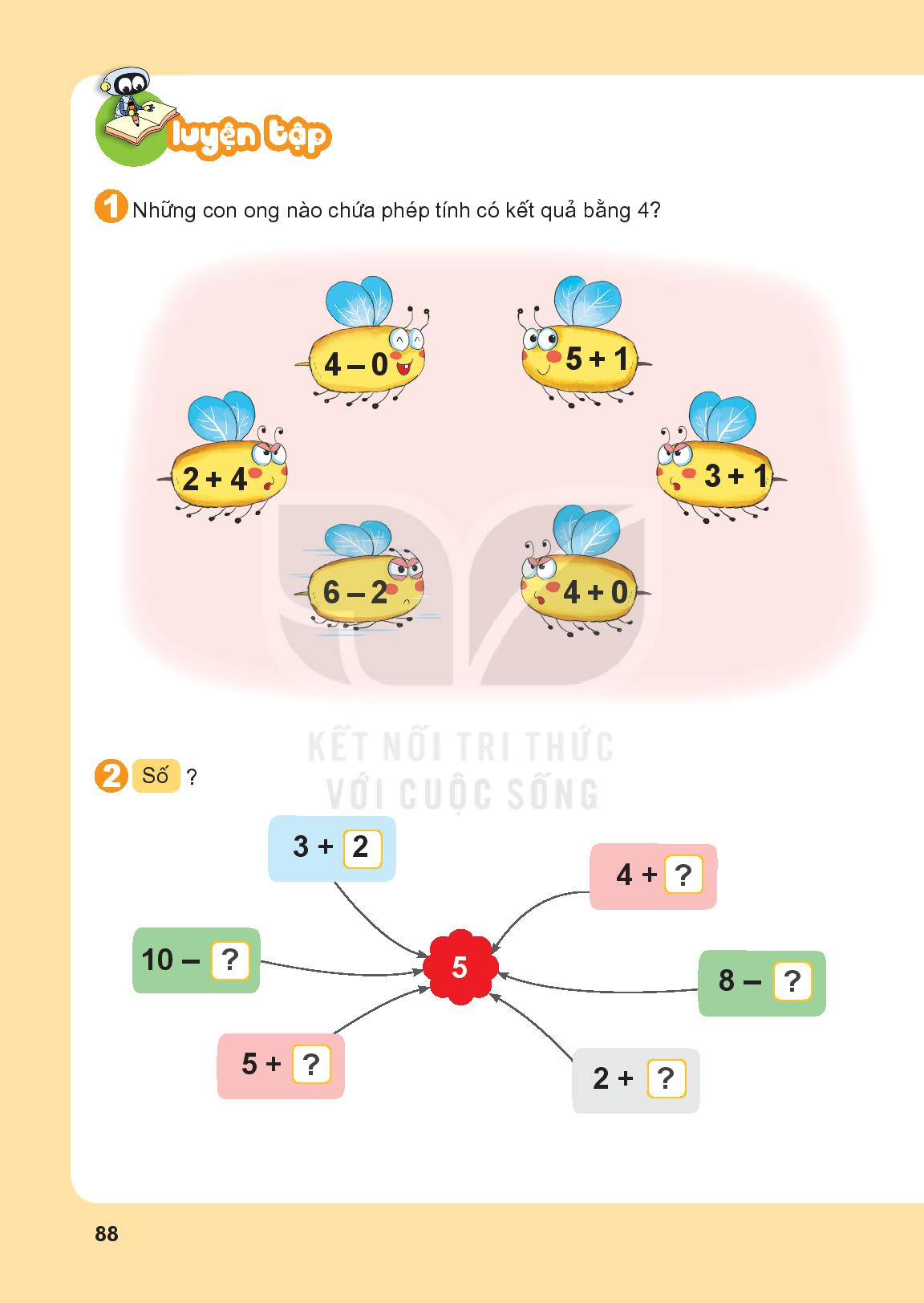 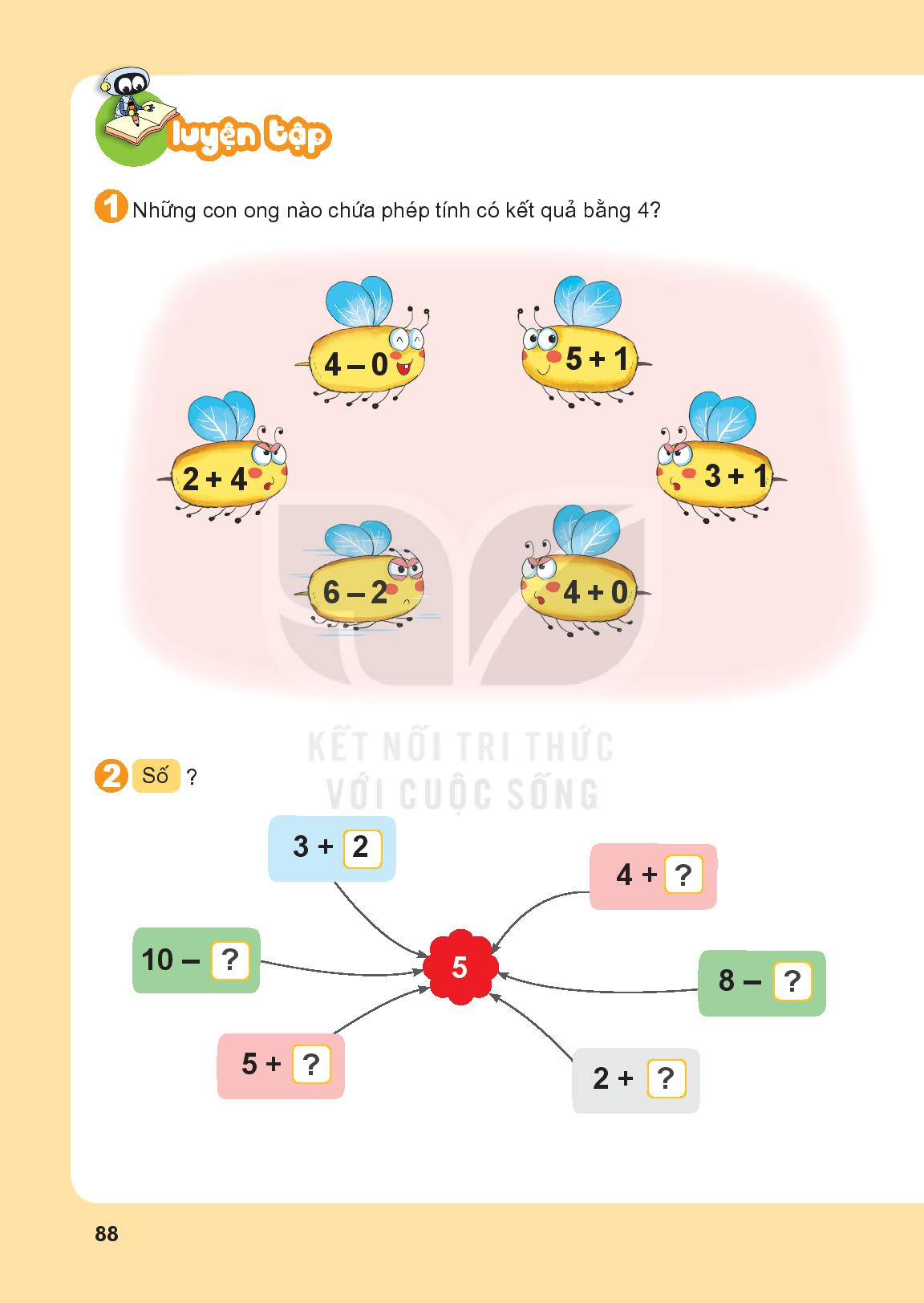 1
5
3
0
3
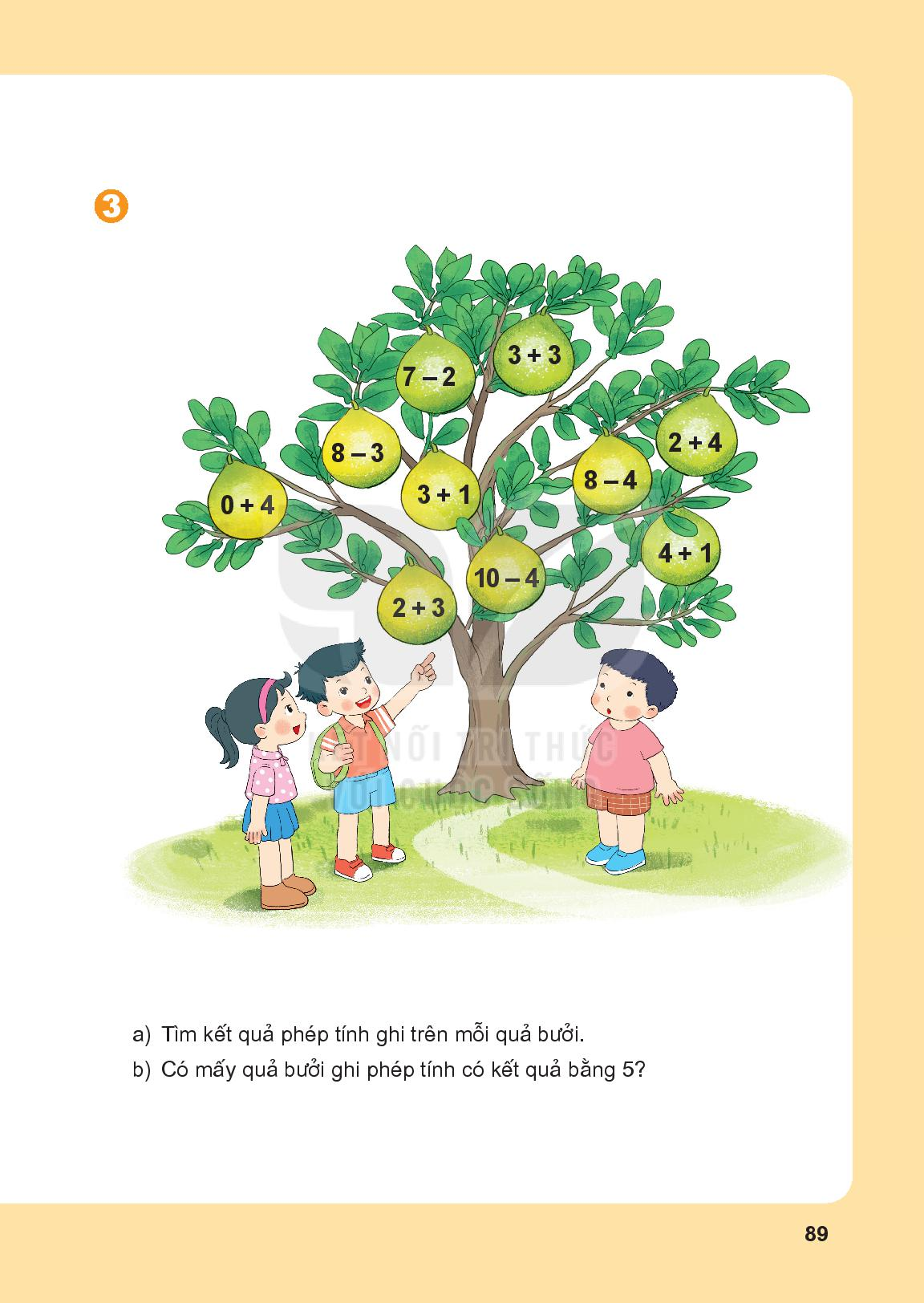 6
5
6
4
5
4
4
5
6
5
Có 4 quả bưởi có kết quả bằng 5
Tiết 3
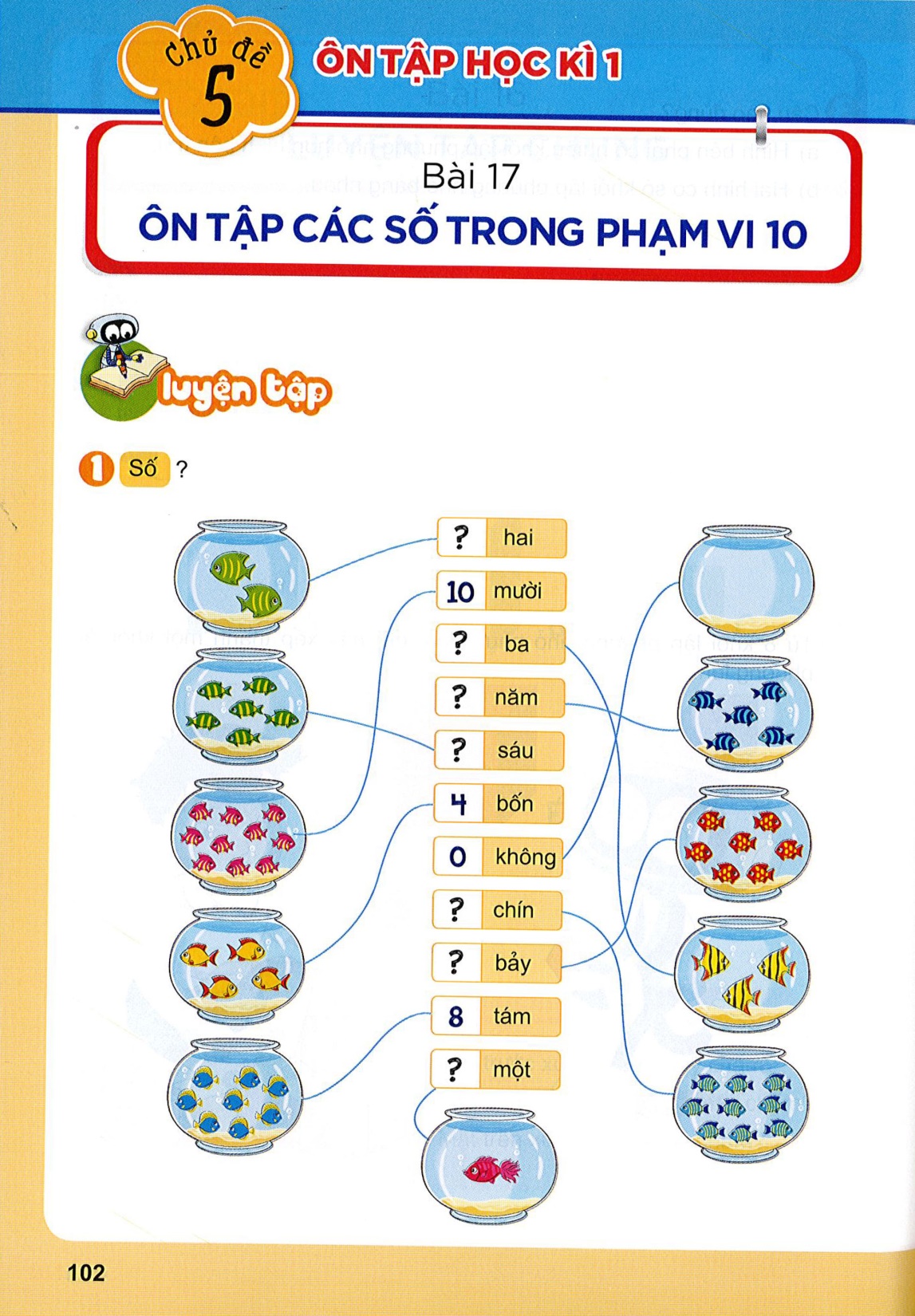 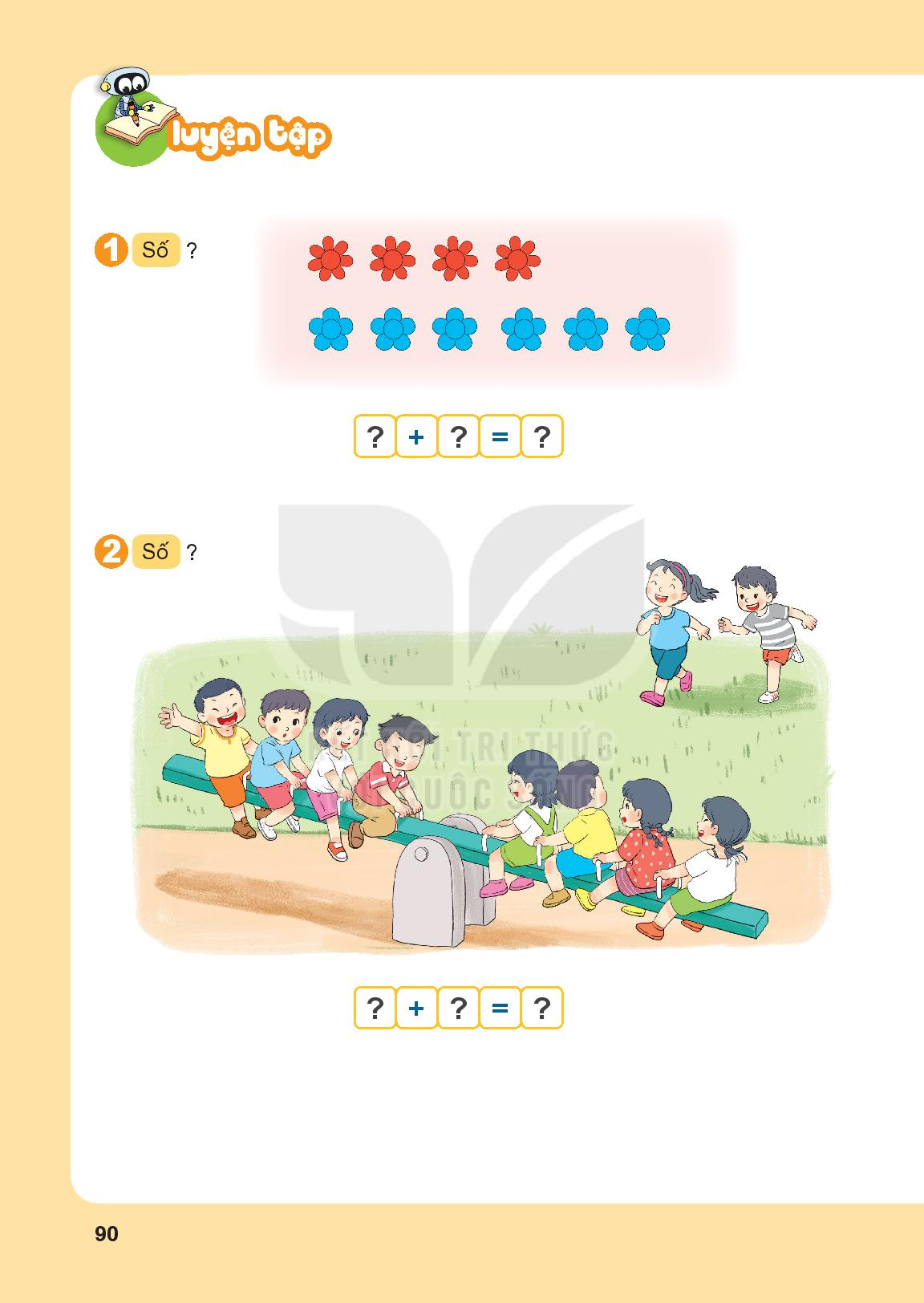 4
6
10
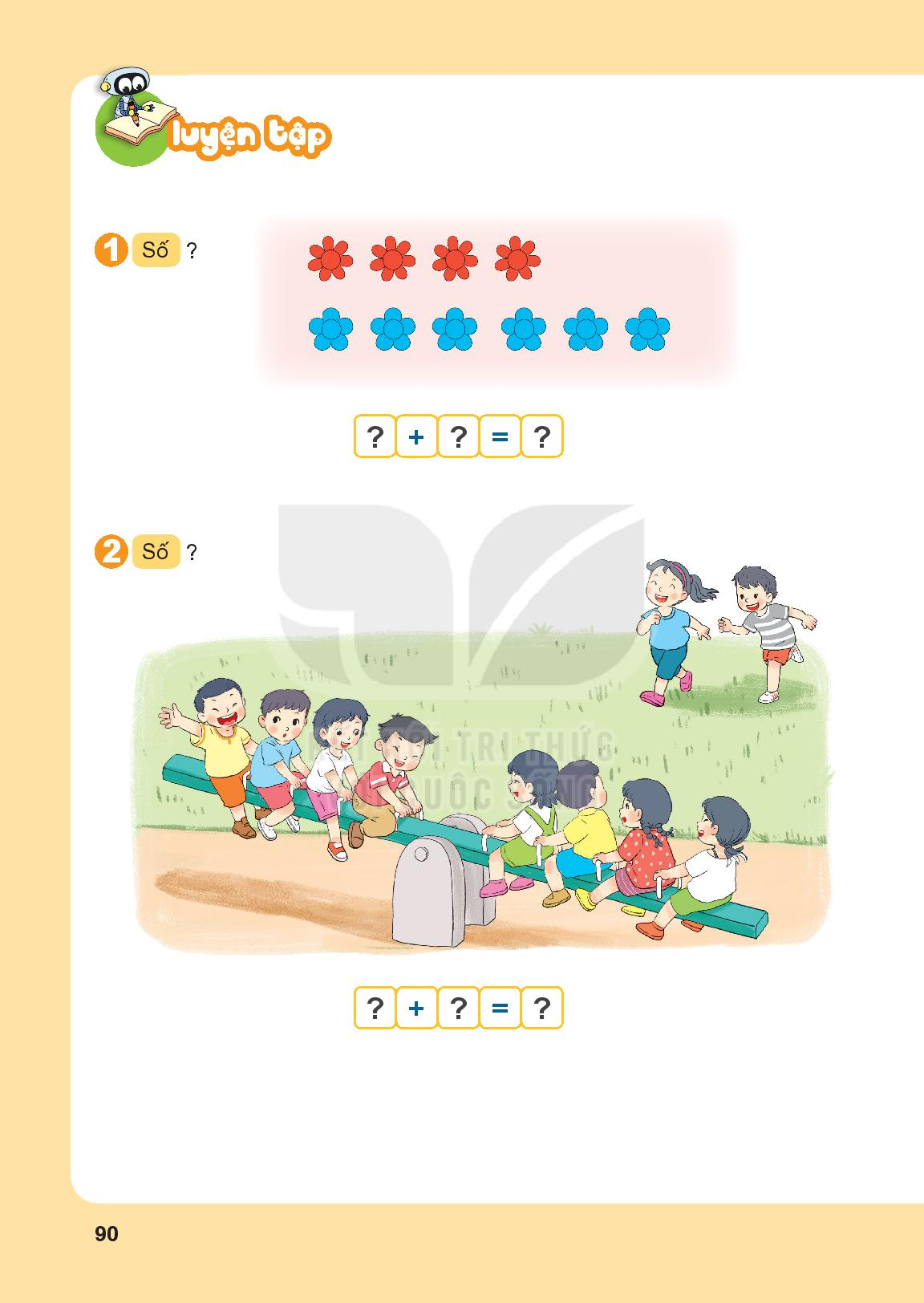 8
2
10
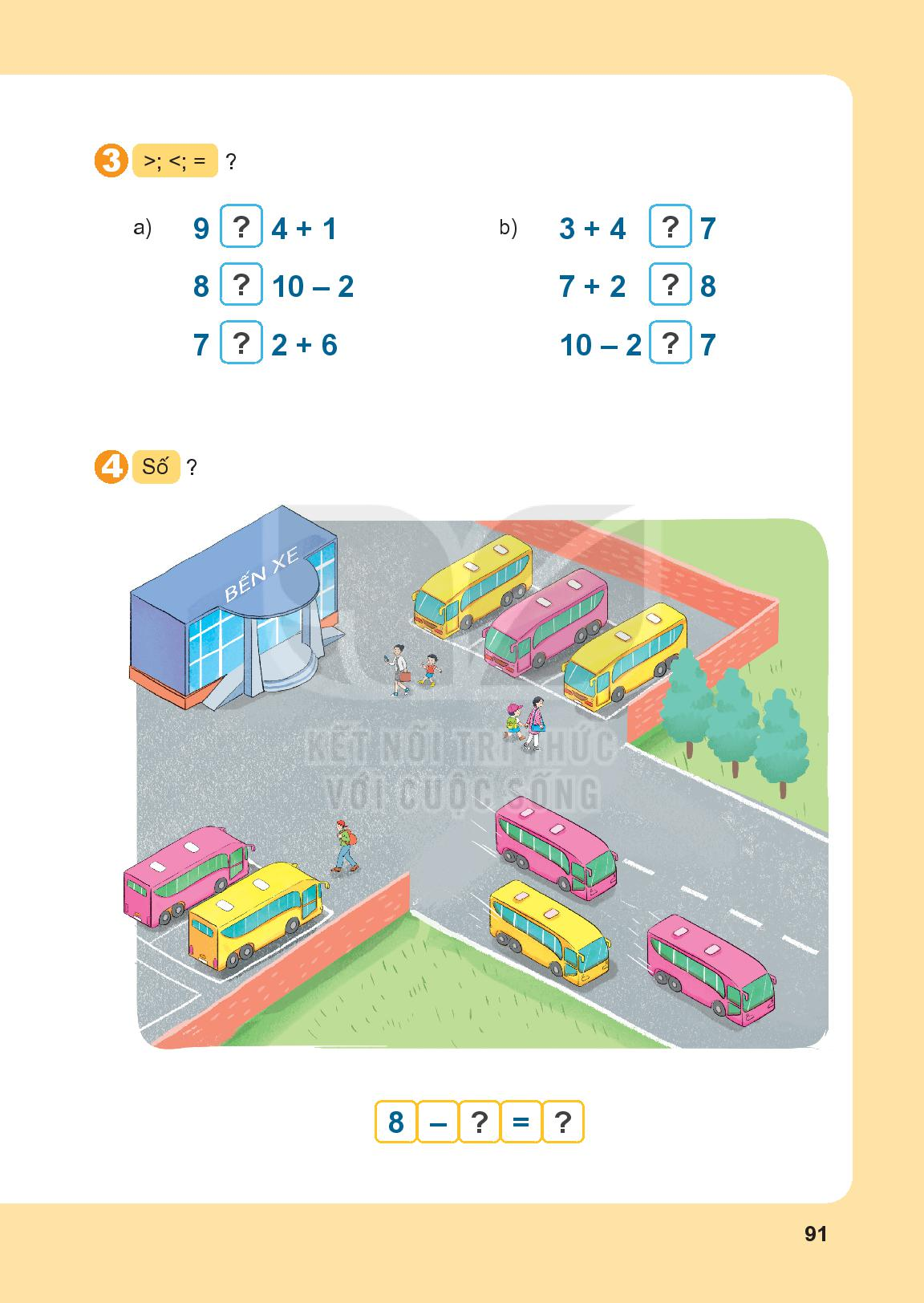 >
=
>
=
<
>
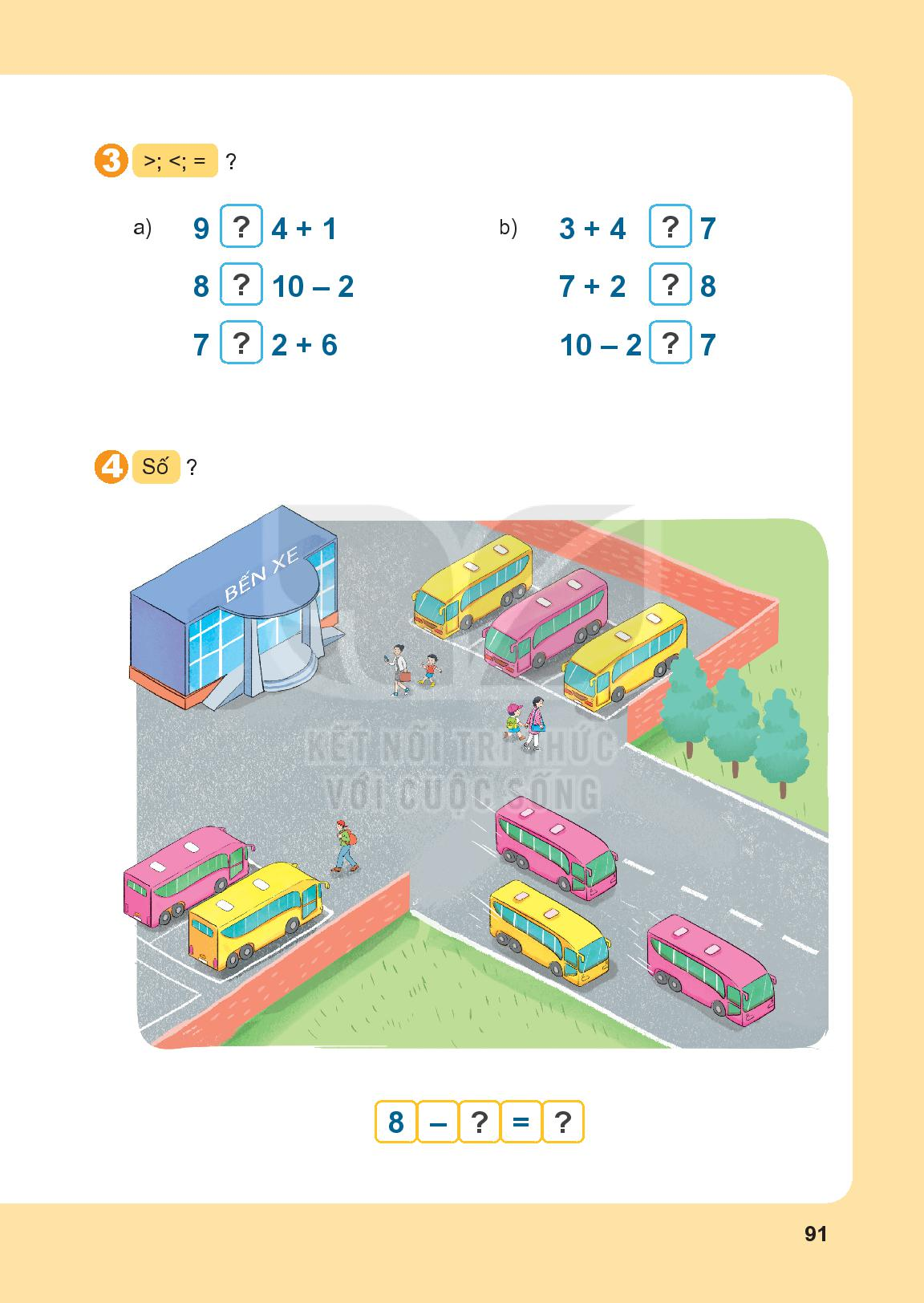 3
5
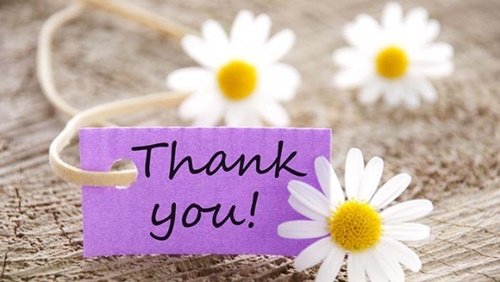 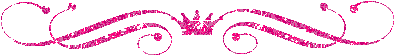